Hybrid Work Teams for Rural Micro Enterprises
Author partner: IRL

MICRO2 Enhancing Digital Entrepreneurship of Micro Enterprises in Rural Areas in a Post Pandemic World
2022-1-IE01-KA220-VET-000088074
Aims
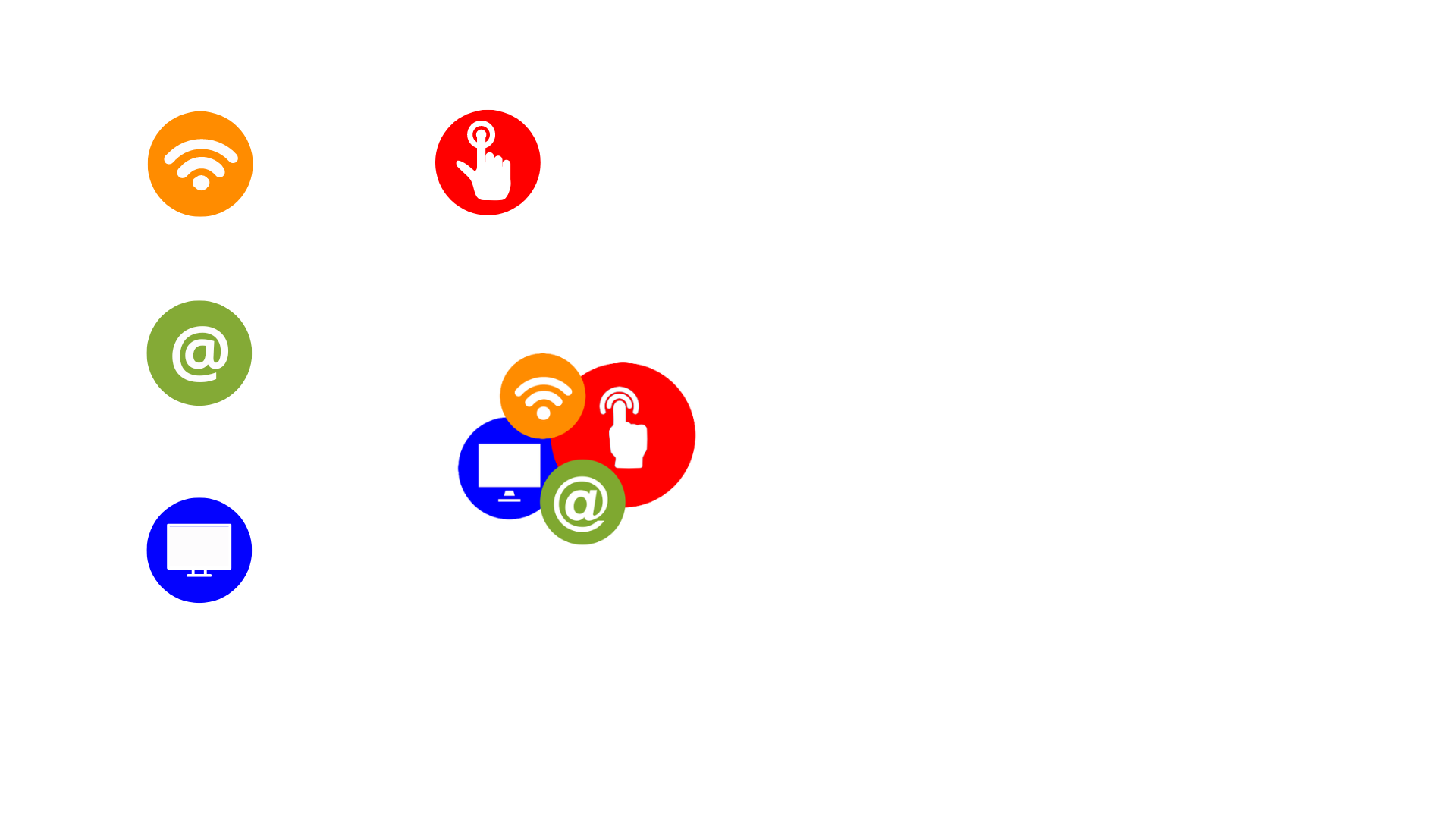 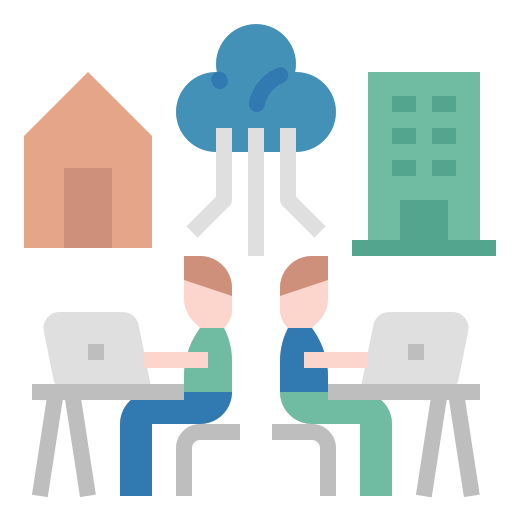 •	That participants appreciate the challenges and  	opportunities of hybrid work for rural micro enterprises

•	That participants are equipped with the knowledge and 	skills necessary to develop a rural micro enterprise hybrid 	work team model
Objectives and Goals
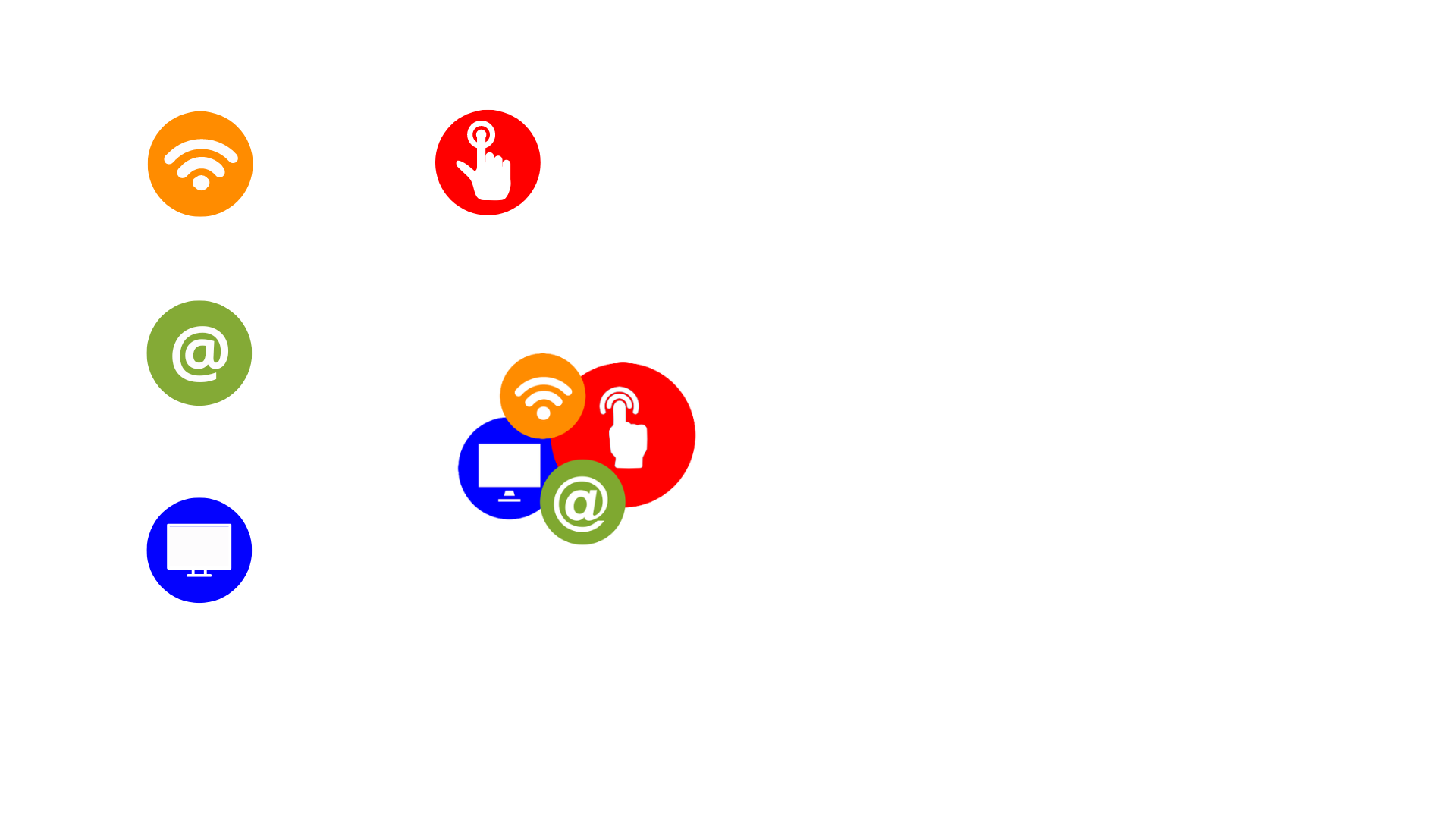 At the end of this module, you will be able to:
Identify and value the potential rewards and opportunities offered by 	the rural micro -enterprises Hybrid workplace
     Understand the challenges and possible solutions of managing small   	hybrid teams
	Compare and Contrast different digital tools for Hybrid Team  	Management
	Foster an appreciation of the value of reflective practice
	Have an awareness of the legal responsibilities of rural micro enterprise 	employers in relation to hybrid working
	Understand how motivation can be enhanced in rural micro enterprise 	hybrid work teams.
Index
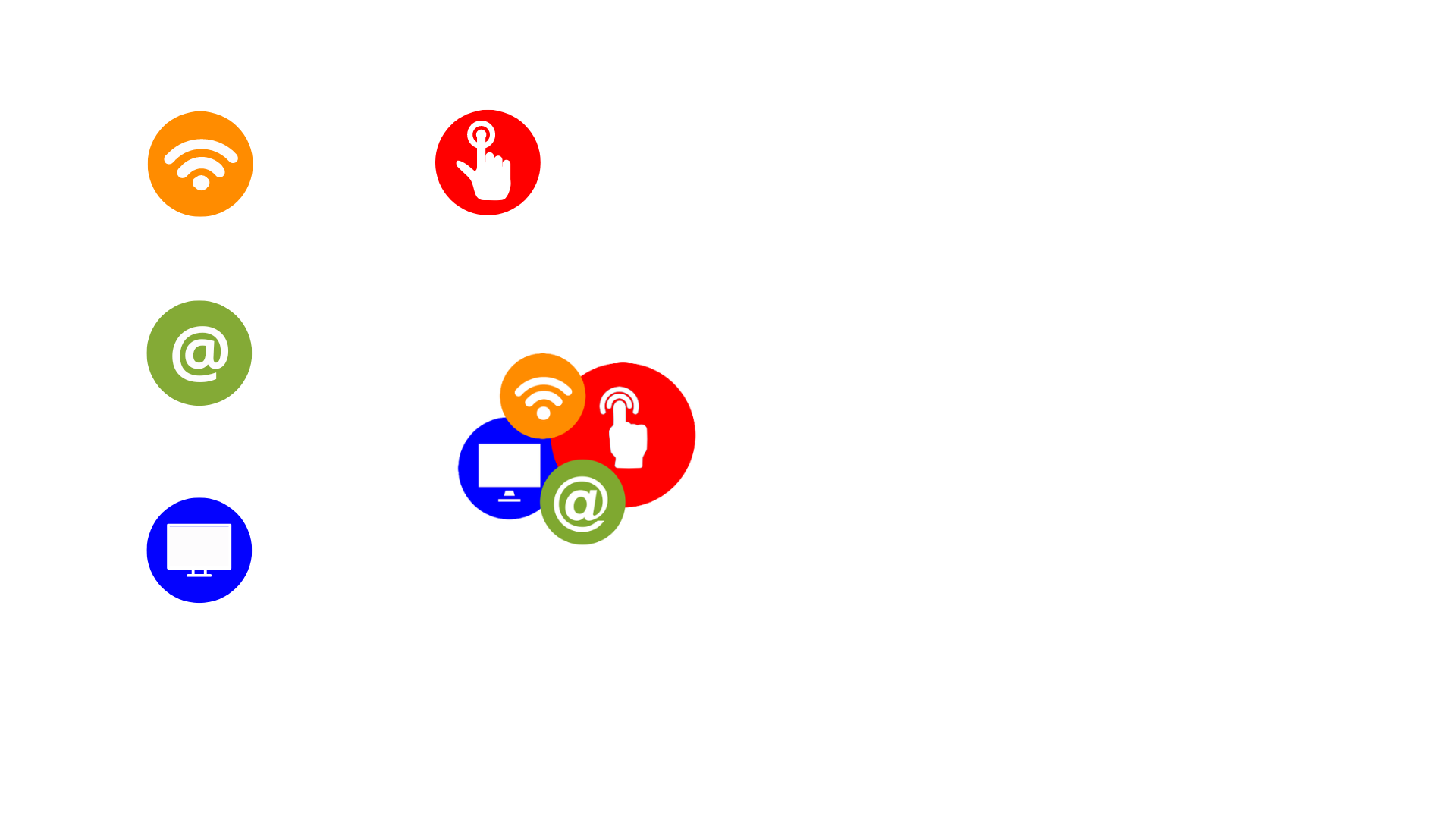 Index
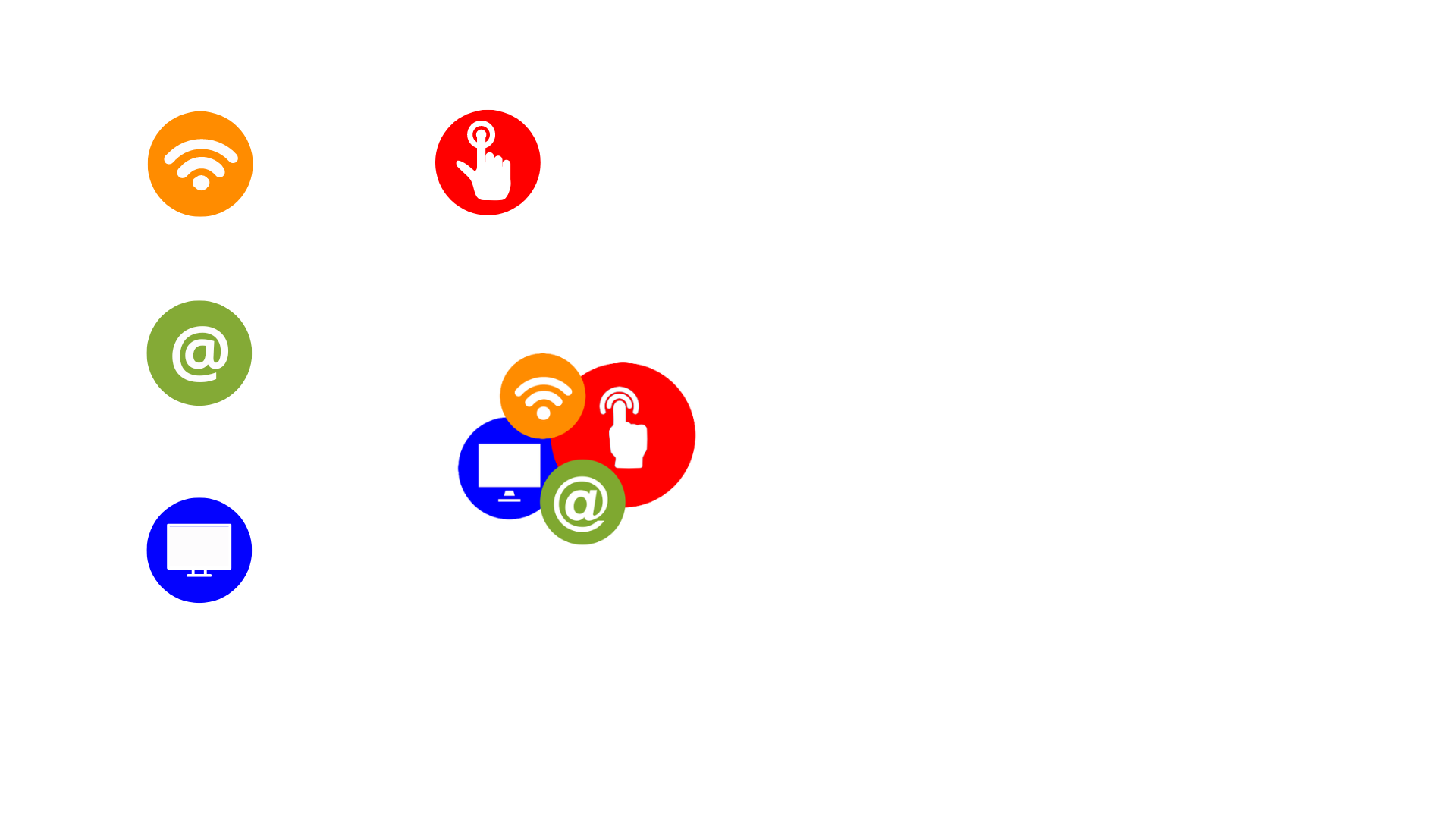 Unit 1 - Promoting Effective Teamwork in a Hybrid Work Model for Rural Micro Enterprises
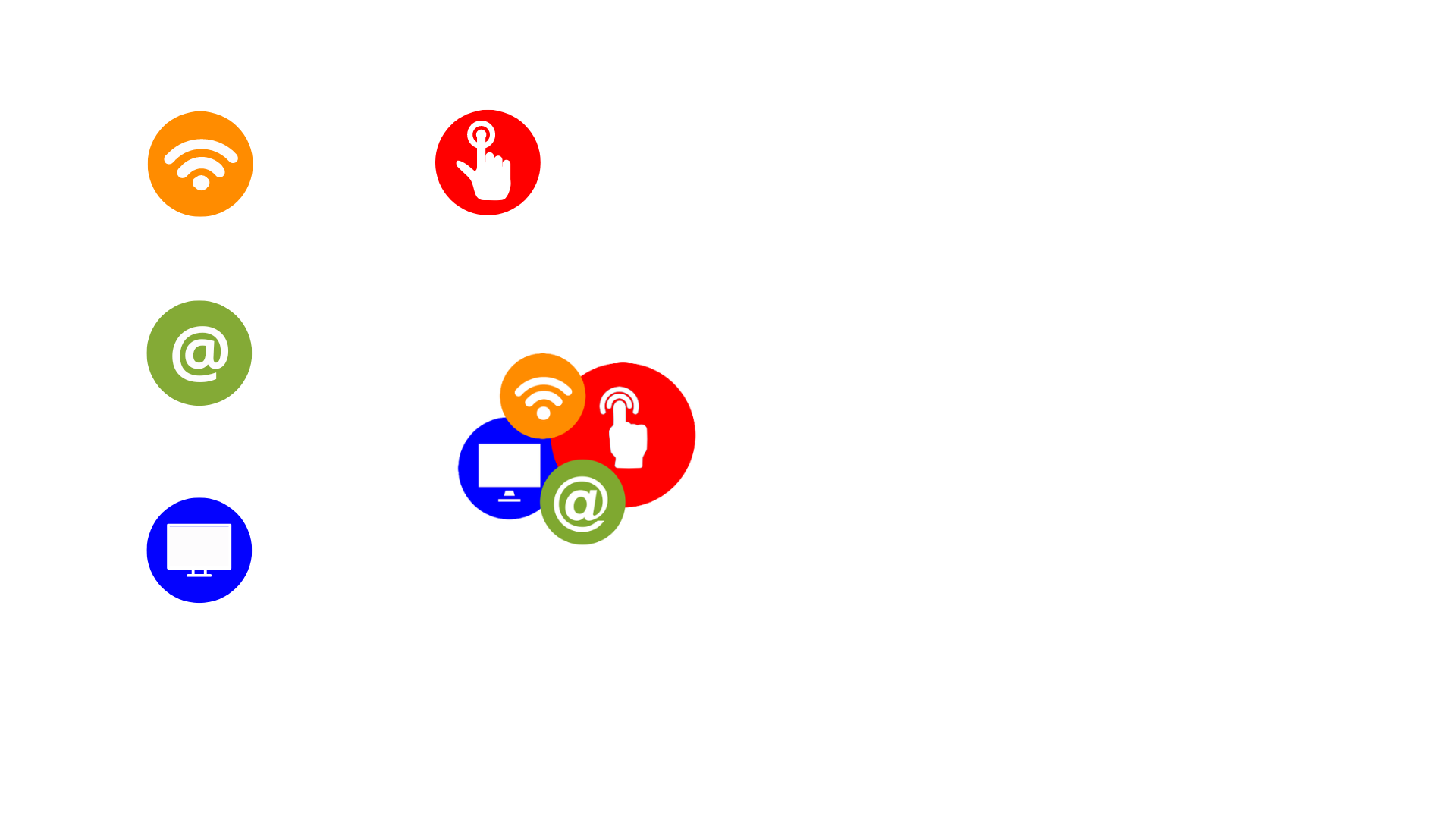 1.1. Introduction: Hybrid Teamwork – The Future of Work
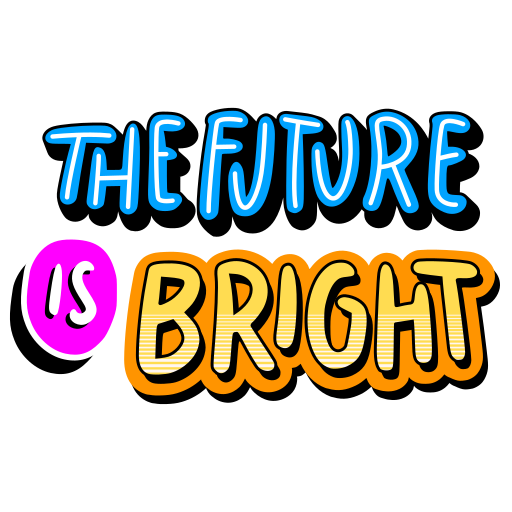 Hybrid working is a form of flexible working where workers spend some of their time working remotely (usually, but not always, from home) and some in the employer's workspace. 

The Pandemic has transformed Hybrid work possibility

Virtual work structures and post pandemic Hybrid work structures has worked very well. 

For the rural micro-enterprise it has opened up the national, and global labour market. 

Rural Micro Enterprises are no longer disadvantaged in attracting and retaining the best staff.
Unit 1 - Leadership for Rural Micro Enterprises
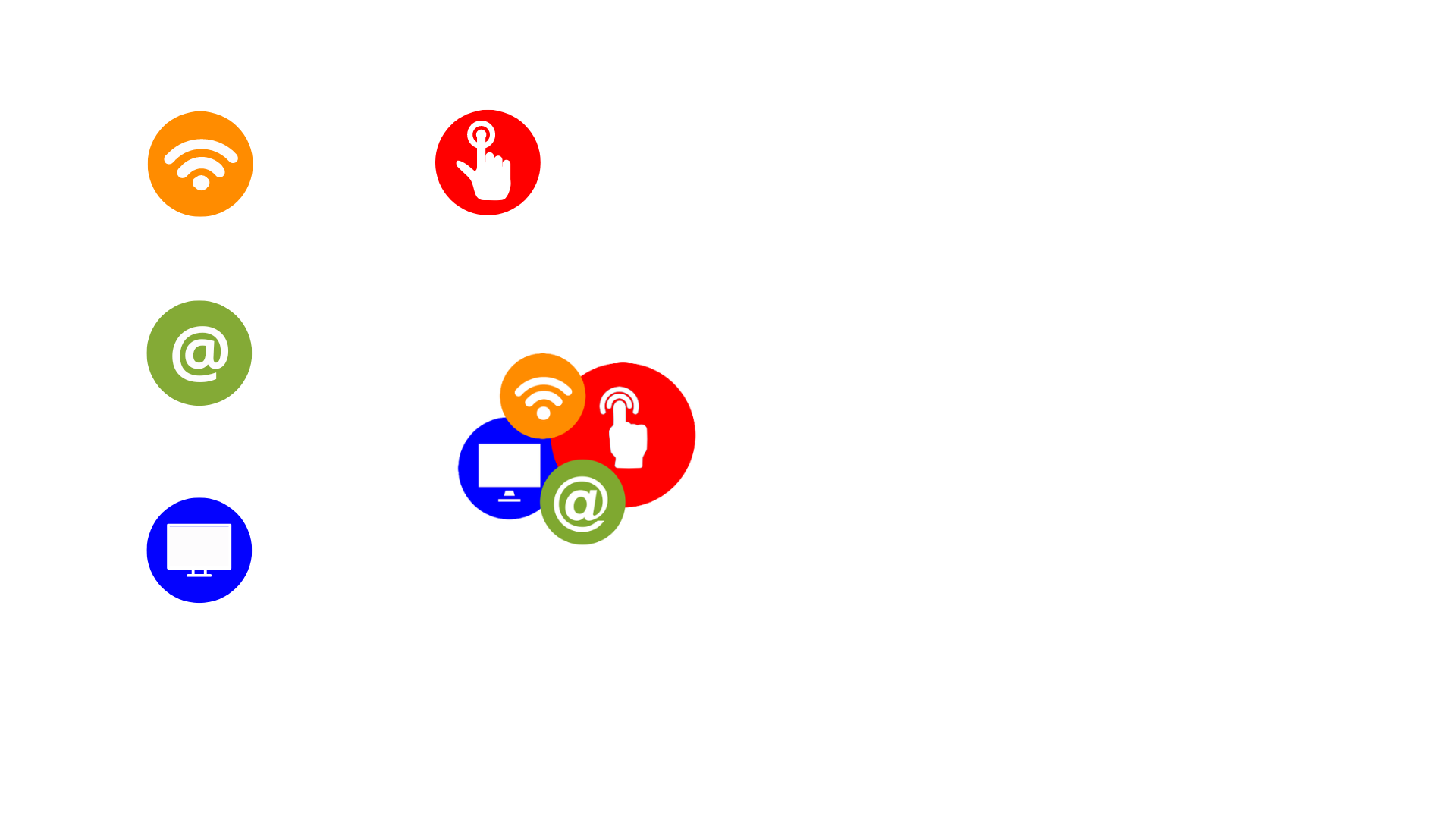 Advantages of Hybrid work include;
•	Improved productivity
•	More scheduling flexibility 
•	A stronger work-life balance
•	Time money and most especially personal energy savings  	on  commuting
•	Dramatically improved access to skills
•	Money saved on office space
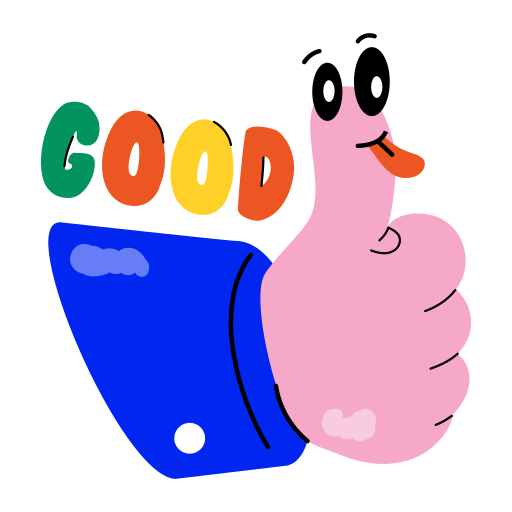 Unit 1 - Leadership for Rural Micro Enterprises
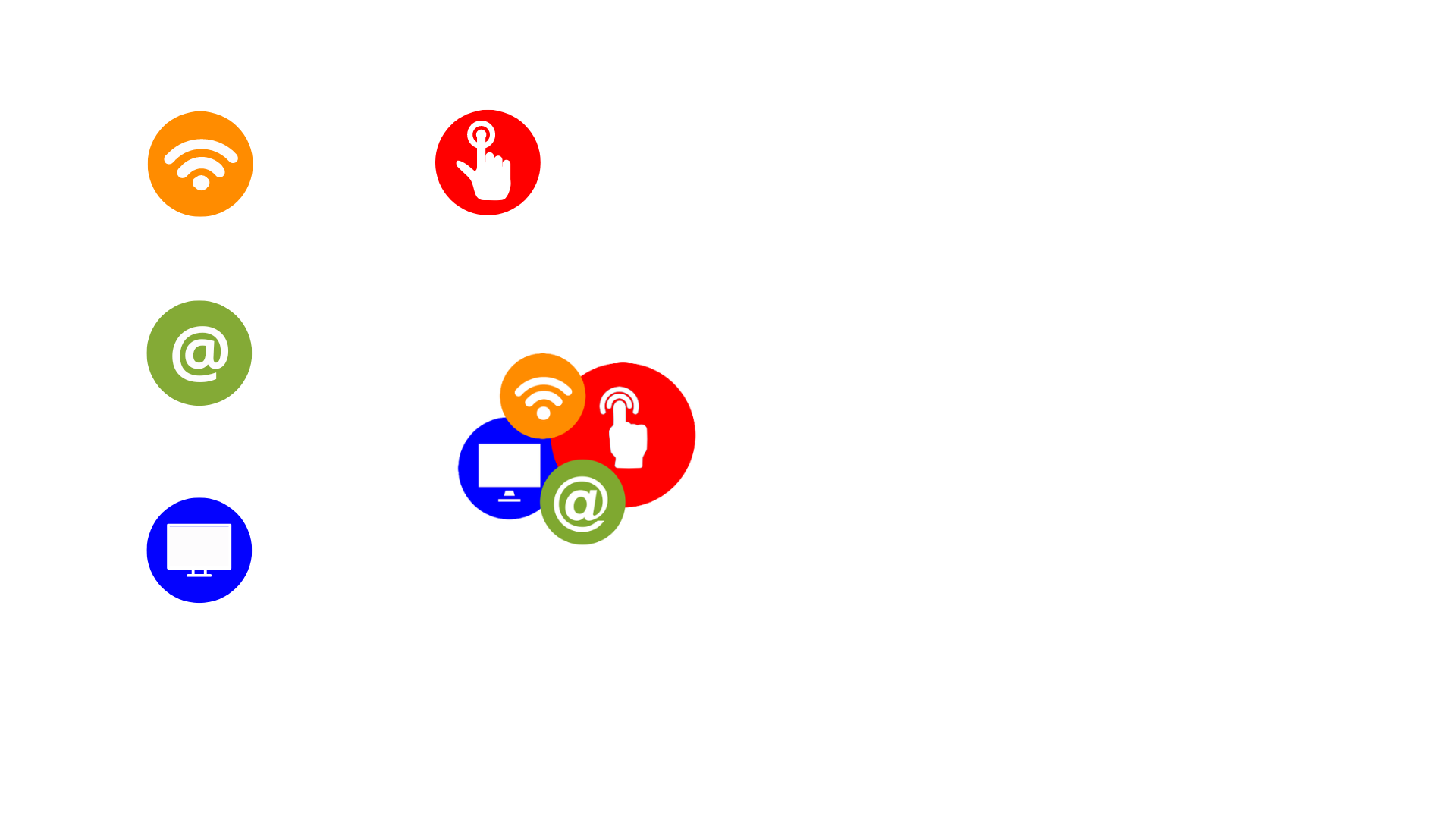 Disadvantages  or Fears of Hybrid work include;
•	Staff feeling less connected to the organization's culture
•	Impaired collaboration
•	Disrupted work processes
•	Less recognition of job performance
•	Productivity fears
•	Resentment among the workforce obliged to attend the 	workplace in person more frequently
•	Imbalanced role development/performance
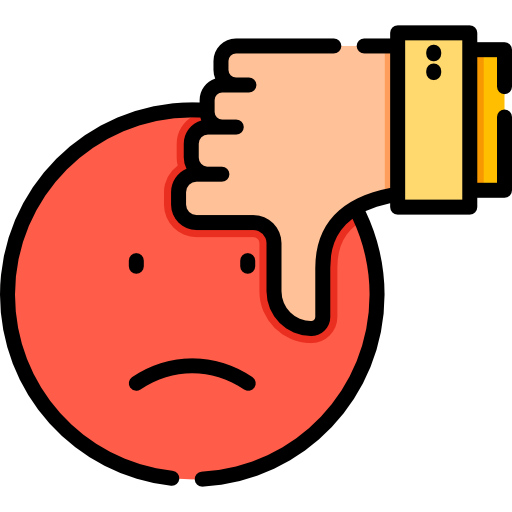 Fair transparent leadership, reliance on ever-improving technologies and understanding that more effort is required to ensure the natural communications channels and coordination in the physical workplace are substituted for, go a long way in addressing any difficulties.
Unit 1 - Leadership for Rural Micro Enterprises
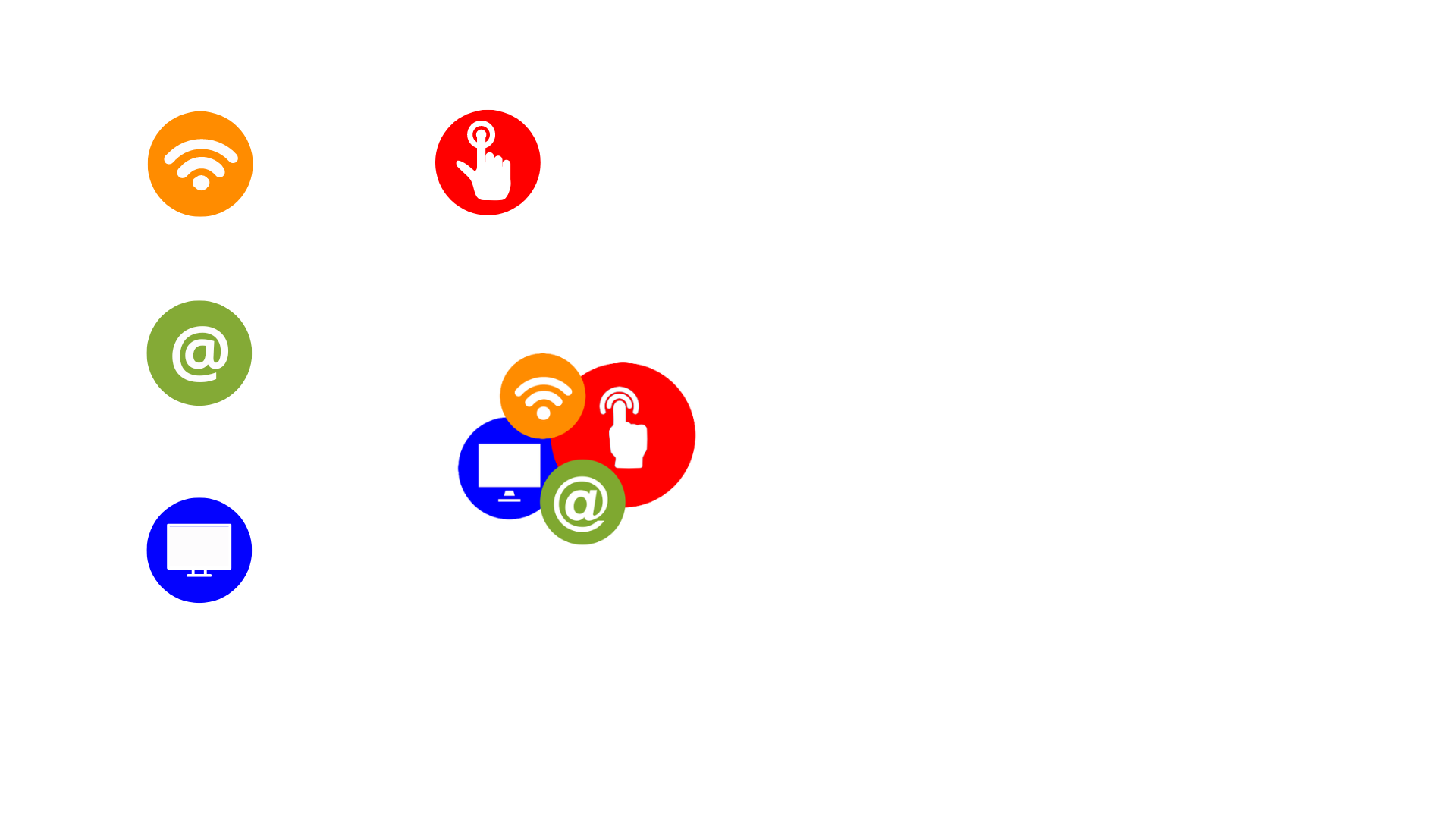 1.2. Creating High Performing Hybrid Teams
Face-to-Face Meeting and Office attendance 
regular scheduled get togethers - ‘Anchor’ Days 
Clear rules about workplace attendance 
Ensuring that those who attend the office more frequently aren’t diadvantaged

Clearly explain and map out tasks and processes 
In a hybrid work setting patterns of task completion may not be established
More scope for confusion which can be managed by closer attention to detail

Establish Clearcut ‘Rules of engagement’ for Communication 
Hybrid/Virtual teams communicate less frequently 
Communication Norms need to be clearly established. 
E.g. Agreement on when to use different modes of communication

Establish Workplace Rhythm 
In a traditional workplace, the rhythm of the working day come naturally.  
This should be aspired to in the hybrid workplace.
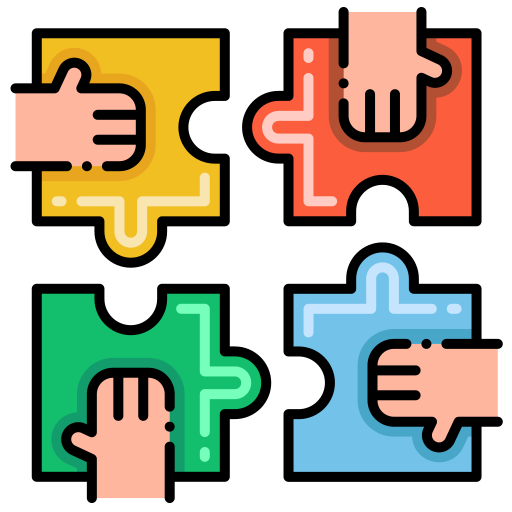 Unit 1 - Leadership for Rural Micro Enterprises
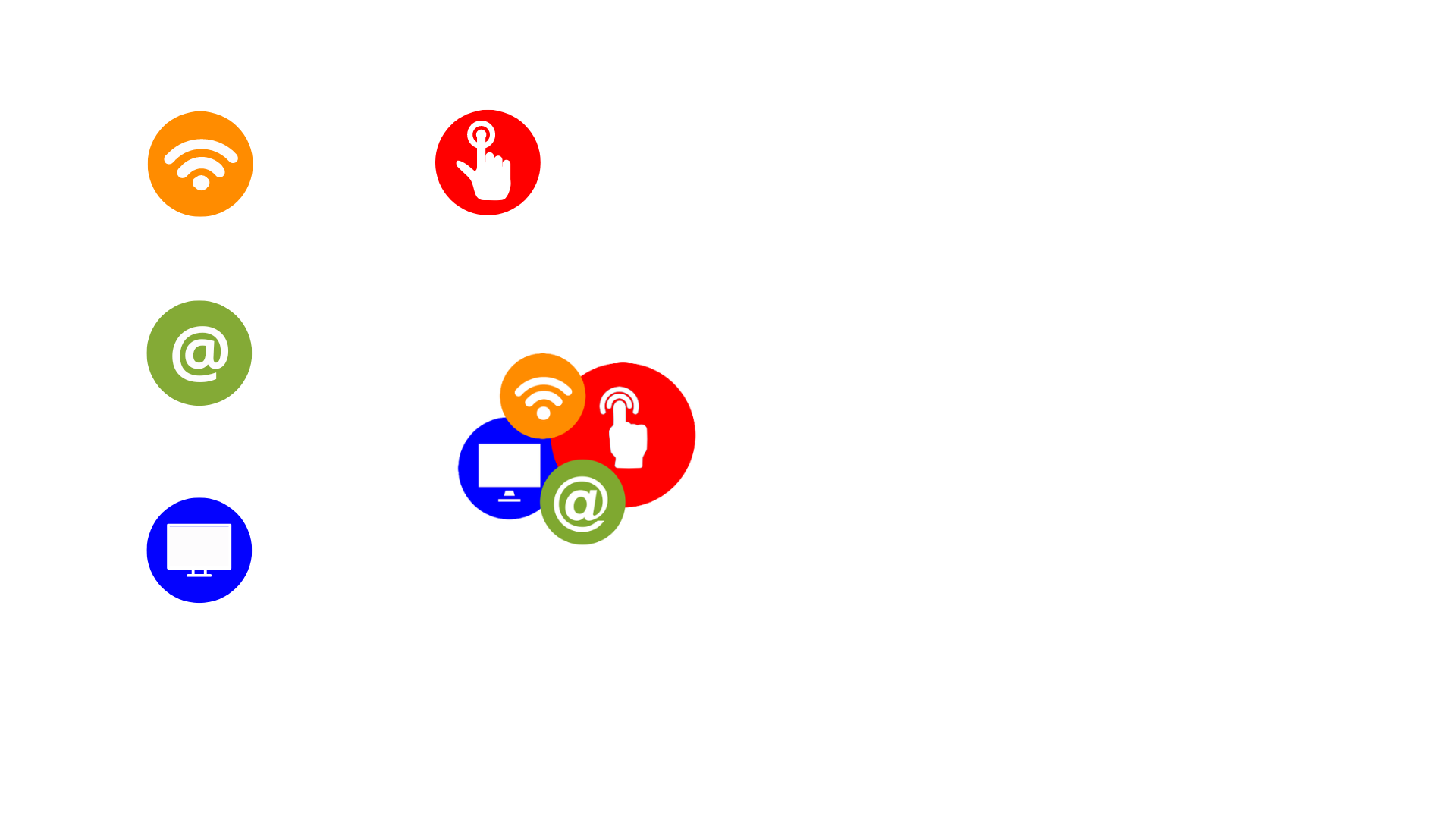 1.2. Creating High Performing Hybrid Teams
Consciously Target Isolation 
Combatting isolation is very necessary to enjoyable rewarding work. 
Building in time for social contact
Use of collaborative software that allow for easy real-time discussion should be prioritised. 

Encourage Boundaries  
In rural micro-enterprises with more familiar relationships disengagement from work this is more difficult. 
Clear written guidelines to ensure all staff can disengage at the appropriate time without guilt or disadvantage. 

Track Commitment and Results 
no easy way to observe engagement and productivity. 
structures which track progress are very necessary. 
Methodologies such as Objectives and Key Results (OKR) where targets are quantified

One-to-One Engagement 
One-to-one performance management and mentorship interactions very important
Unit 2 – ICT Tools for Hybrid Management
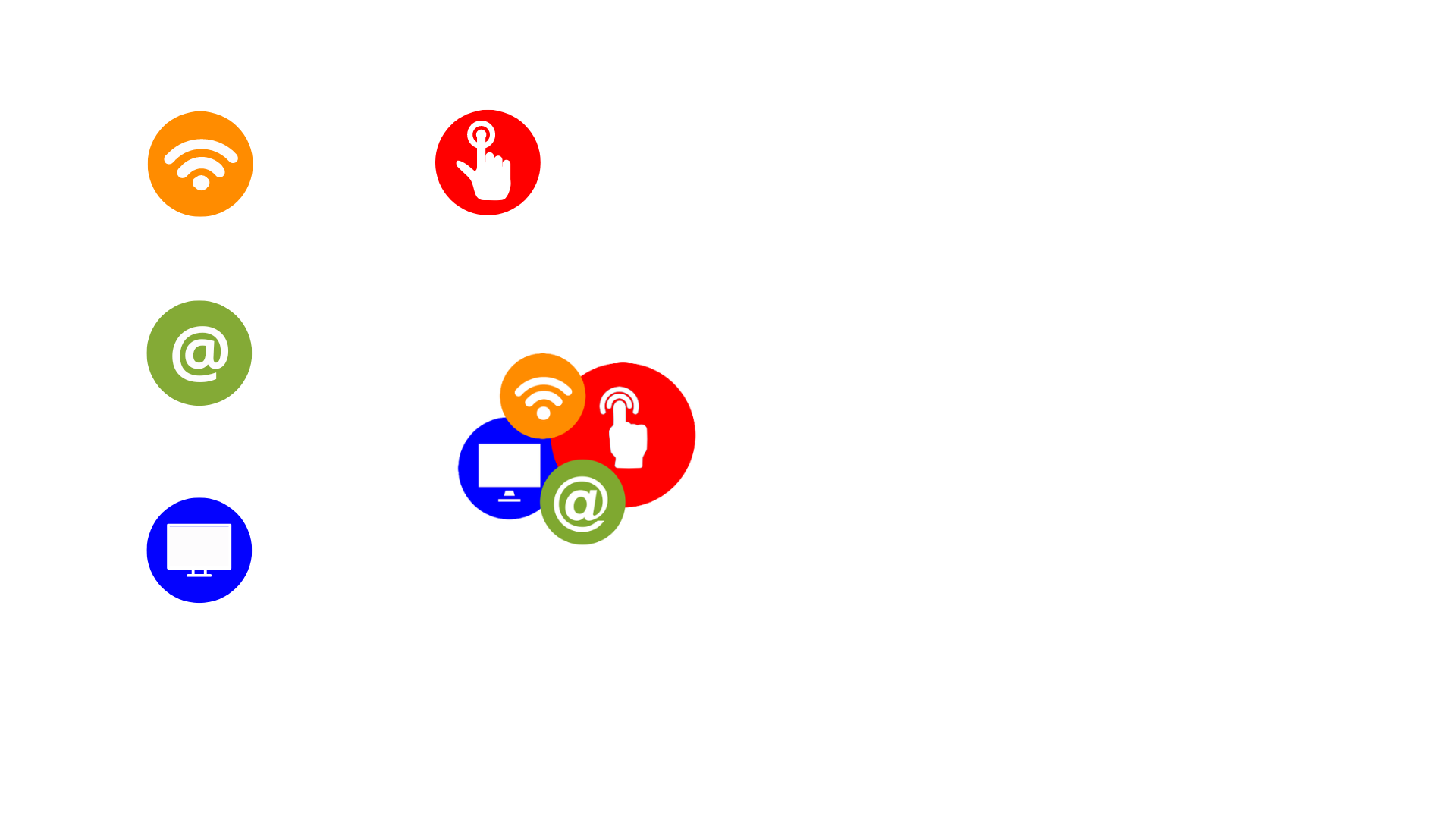 2.1.	ICT Tools for Hybrid Management
Dropbox
cloud based file holding service which can be synched across devices. Users can control access on Dropbox and work both online and offline. 

Monday.com
Helps teams streamline their workflow, collaborate seamlessly, and manage complex projects. CRM, marketing, design, human resource etc.

Zoom
Online video conferencing platform

Microsoft Teams
In addition to video conferencing, Teams offers extensive virtual collaboration features, including Office 365 integration.

Google Drive 
A cloud-based storage service that enables users to store and access files online as well as share files and work collaboratively online. Files created similar to Microsoft Office programs, WORD, Excel and Powerpoint.
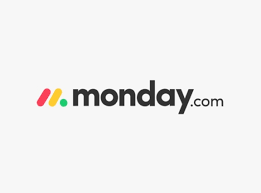 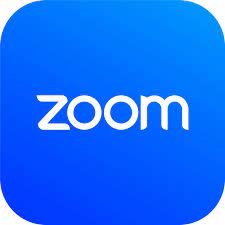 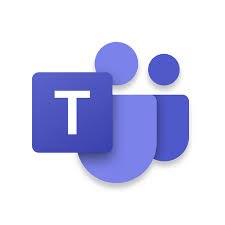 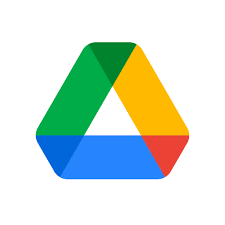 Unit 2 – ICT Tools for Hybrid Management
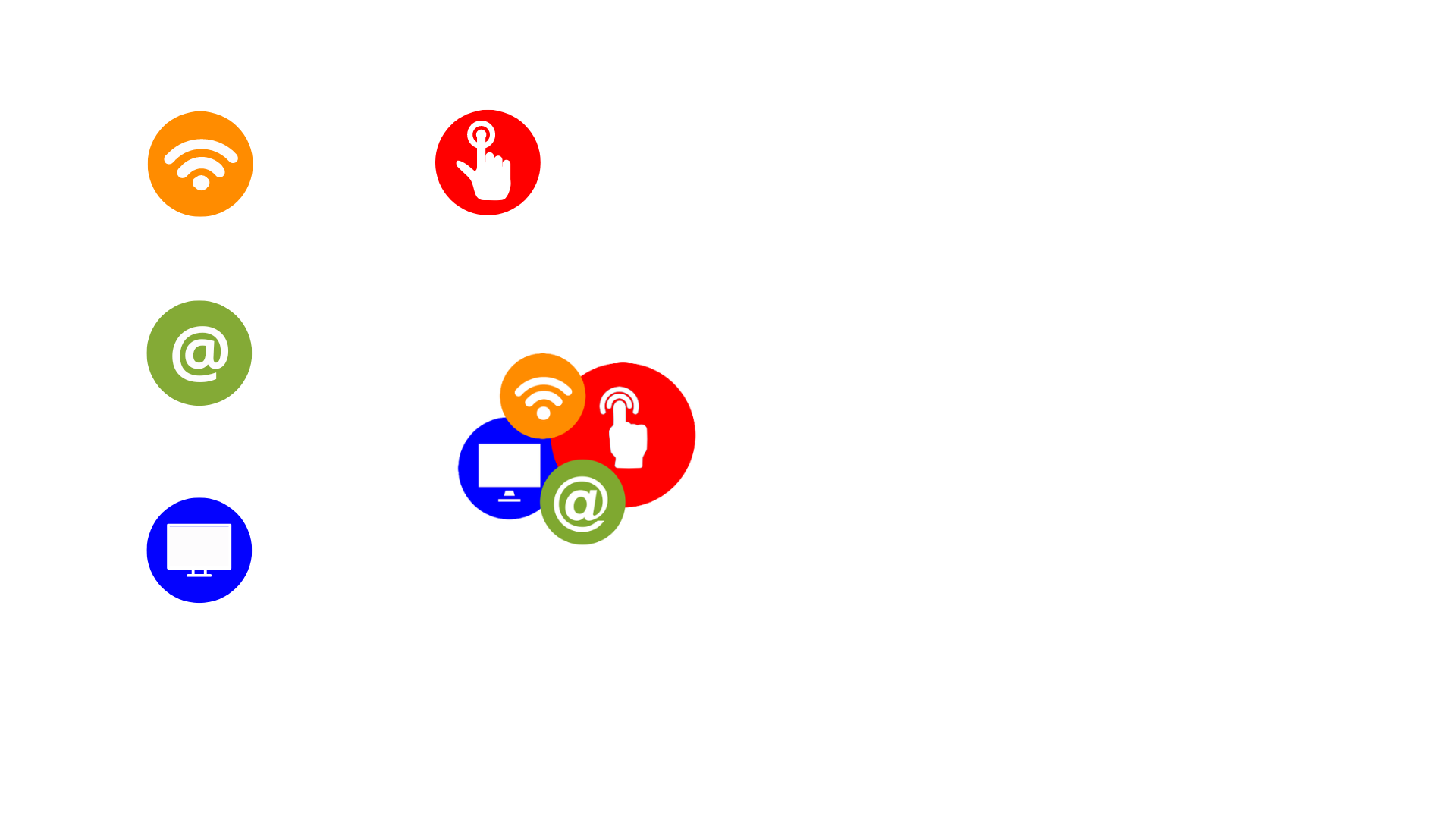 2.1.	ICT Tools for Hybrid Management
Initial investment and training in Applications for the rural micro-enterprise is relatively inexpensive and modest. 

Greater challenges lie in understanding when and how to use these tools and to ensure that their use is consistent across the organisation.

EG clarifying when a Zoom meeting is required as against an email, the specifics of how to manage the production of a document in Google drive?


  This is specific to each organisation needs. Trial and Error measured through structured analysis and reflection is very necessary.
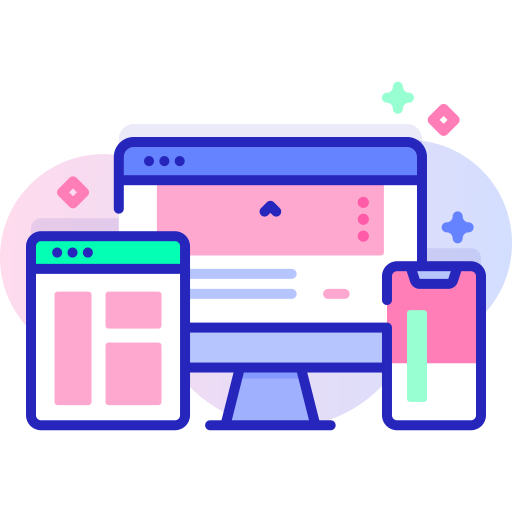 Unit 2 - Leadership Styles for Rural Micro-enterprises
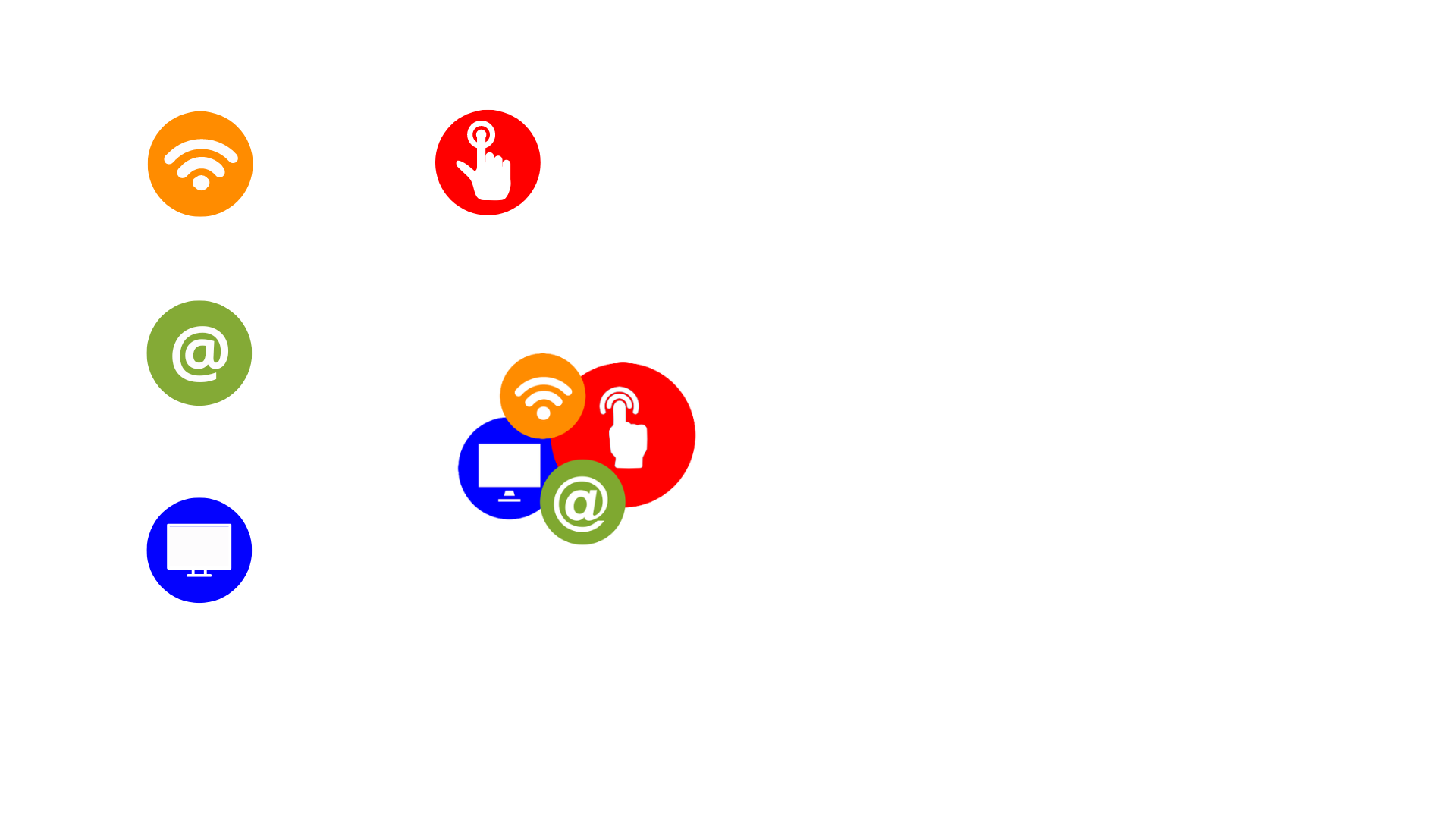 2.2.	 Reflective Practice for ICT Tool Selection and Use in Hybrid Teams
Essential to ensure that insight gained informs practice. 

For new processes such as the embedding of ICT tools in support of Hybrid work it is especially useful.   

It involves self-awareness, and continuous learning and growth 

Elements of successful reflection include:
•	Time to reflect 
•	Something to reflect upon 
•	Medium for capturing reflection 
•	Skills in reflection 
•	Honesty
•	Feedback

Capturing reflection in written format in a Reflective Journal is essential. 
E.g. 
•	What?
•	So What?
•	Now What? 

In this scenario might be of best use in group format.
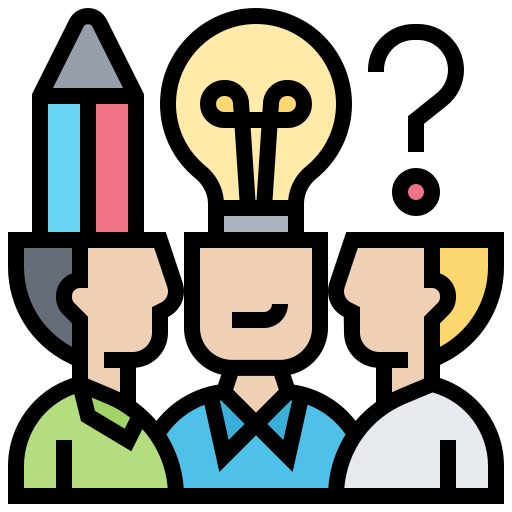 Unit 3 - Hybrid Working - Employer Obligations
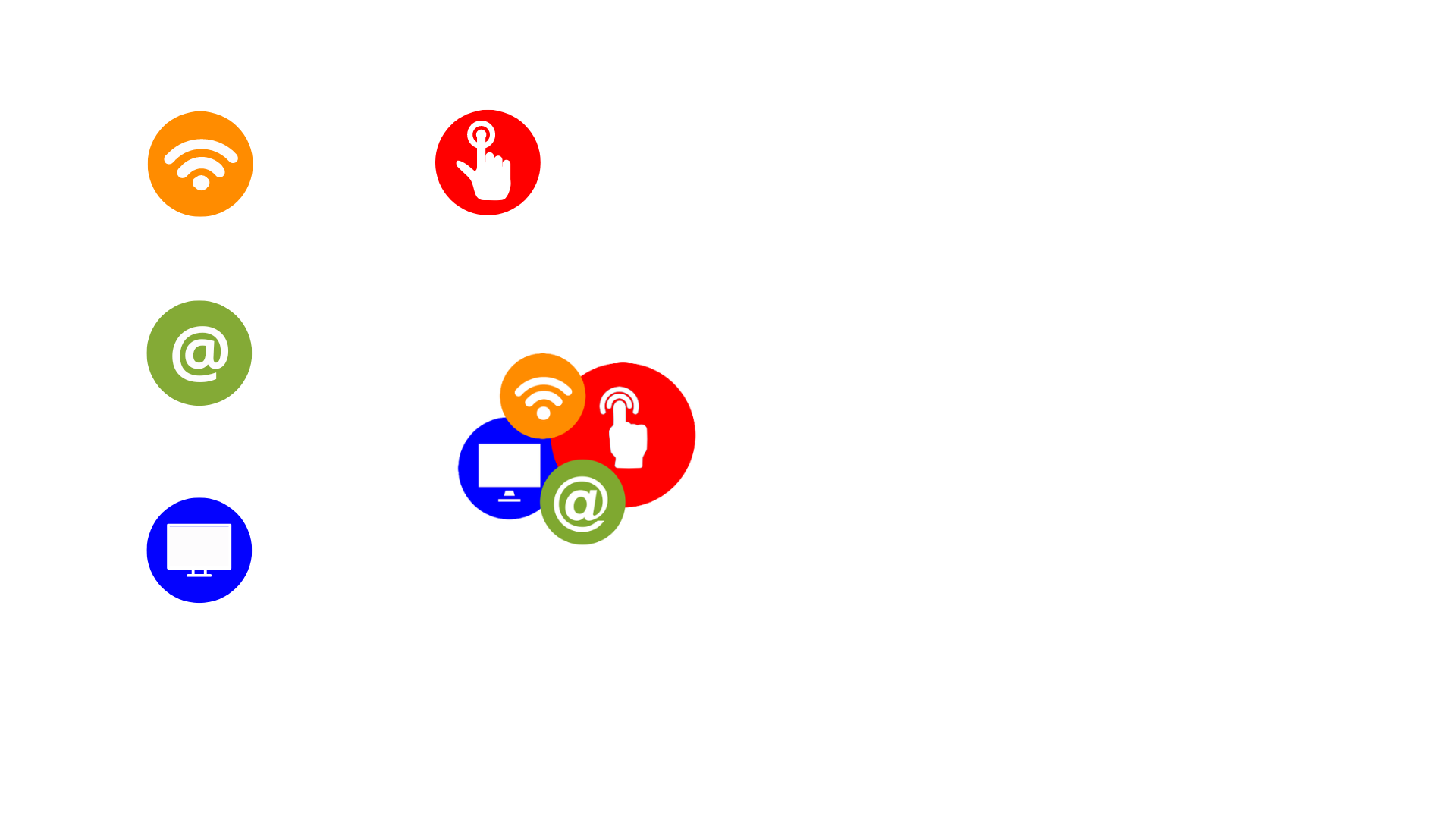 3.1	 Health & Safety
While there are differences in detail between jurisdictions in the European Union employers have a legal duty of care to their employees regardless of the location of their work.  

Health and Safety
Employers are legally bound to ensure that employees are not at risk from long term Health and Safety dangers regardless of where they work. Here this may require;

Setting up and Virtual supervision of Ergonomic workspaces
Visual Display Unit Assessments

Balanced agreement between Employer and Employee to agree on the resources and equipment required

Employers should be expected to contribute significantly to any costs incurred
Unit 3 - Hybrid Working - Employer Obligations
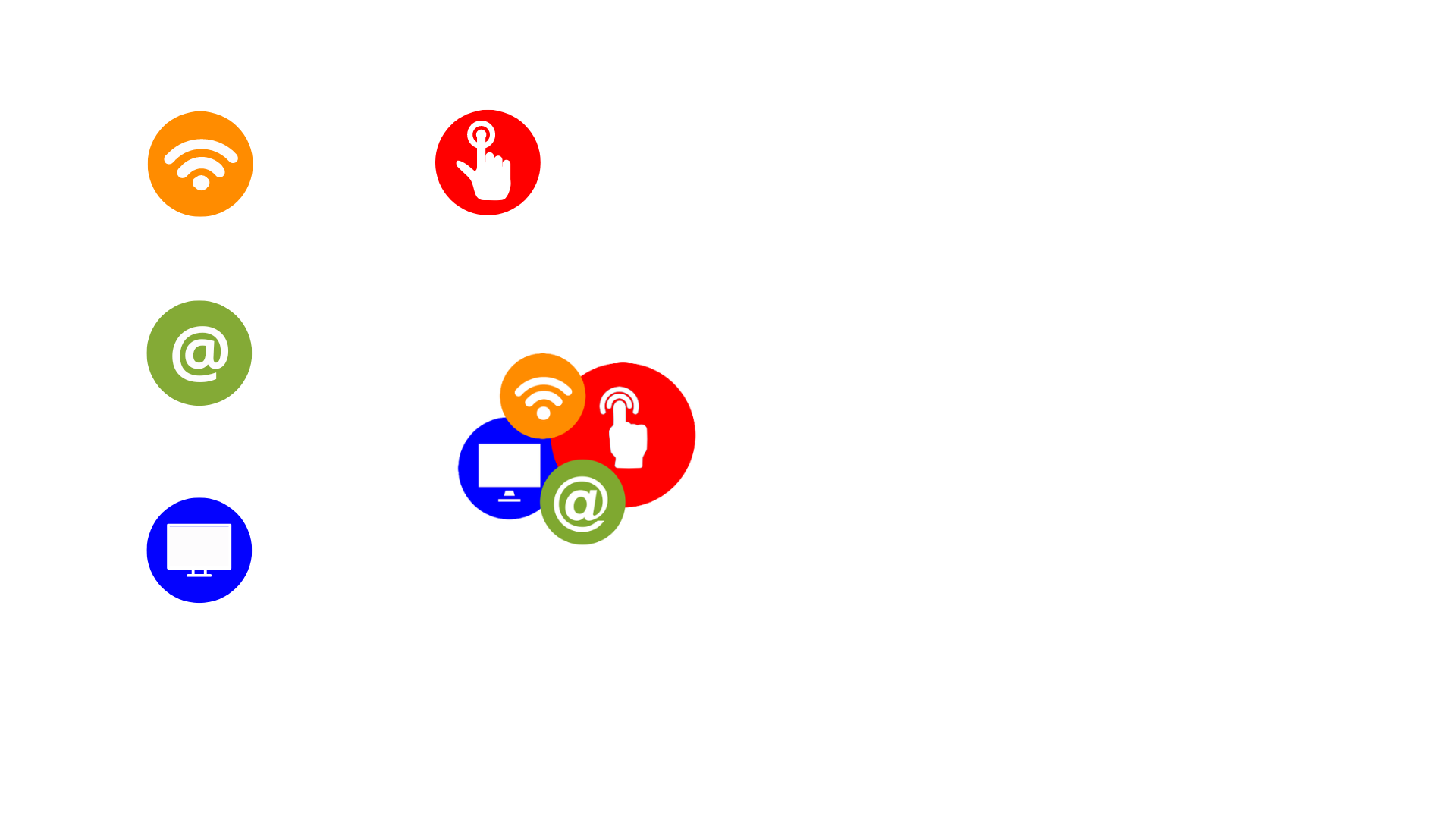 3.2	 The Right to Disconnect
The Right to Disconnect. 
the right to disengage from work and not  engage in work-related electronic communications during non-work hours. 

Important that the rural micro enterprise is fully aware of legislation in their own jurisdiction.

In a rural micro enterprise this can be complicated by;

Organisational Culture – There may be established patterns of behaviour considered acceptable. Requires leadership from the top to be changed.  

Immediate Work pressures –occasions where deadlines and customer/client needs necessitate unexpected extra work needed detailed renumeration or time off in lieu policy
Unit 4 – Keeping Hybrid Teams Motivated
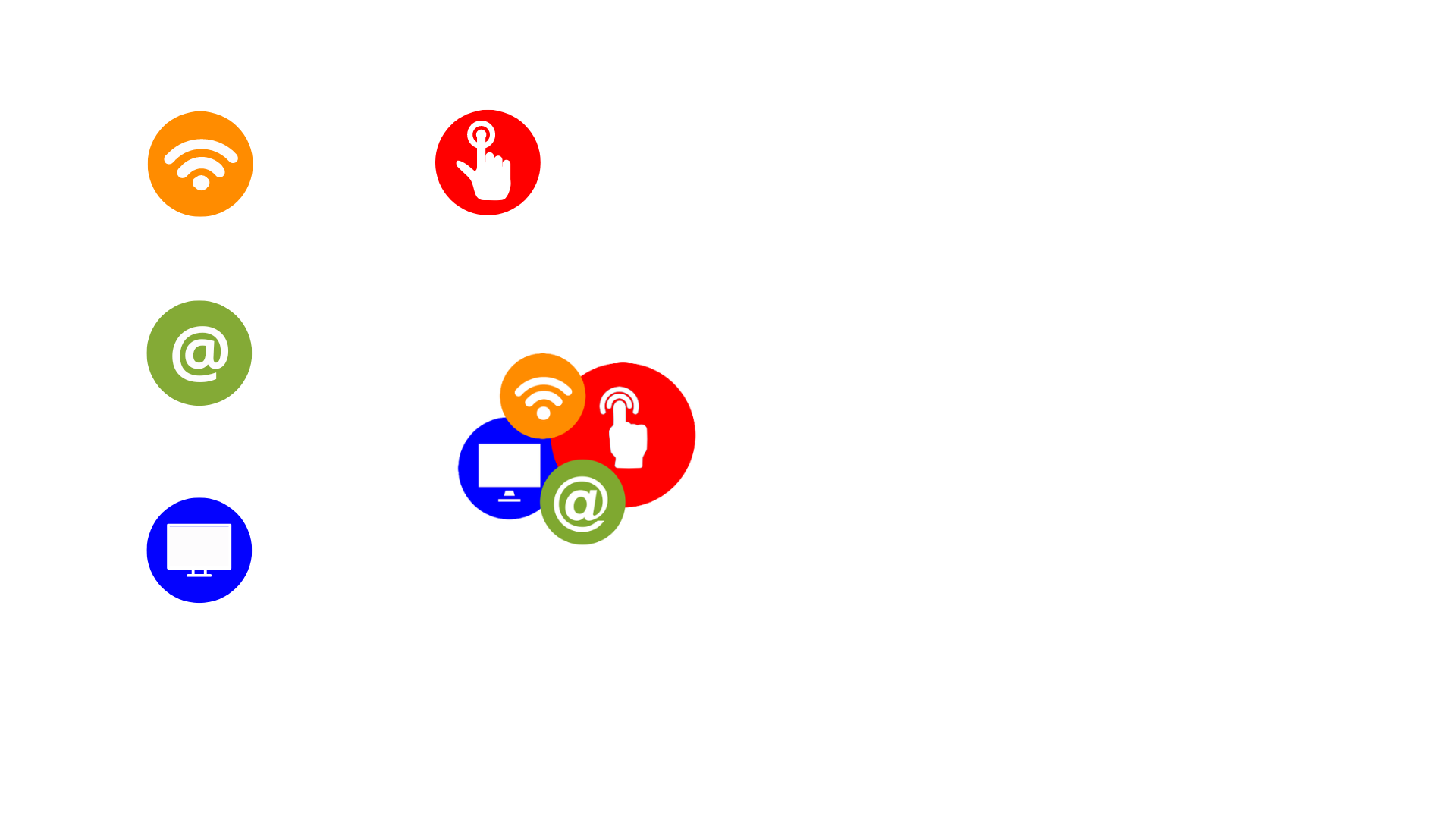 4.1.	Keeping Hybrid Teams Motivated
In a workplace where employees may attend the office on a different basis motivation is complicated.

Fairness and all-inclusiveness for all staff play a key role in effective hybrid team management.
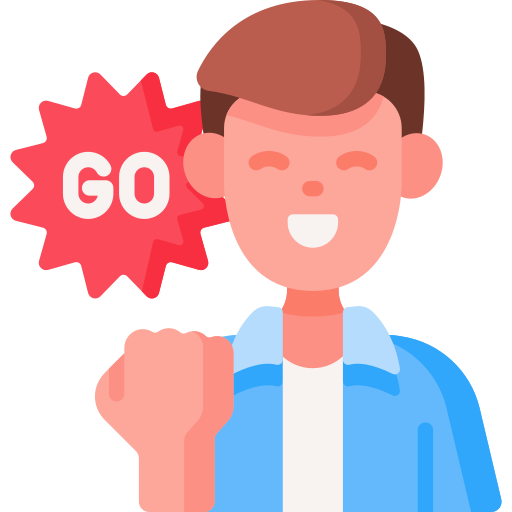 Unit 4 – Keeping Hybrid Teams Motivated
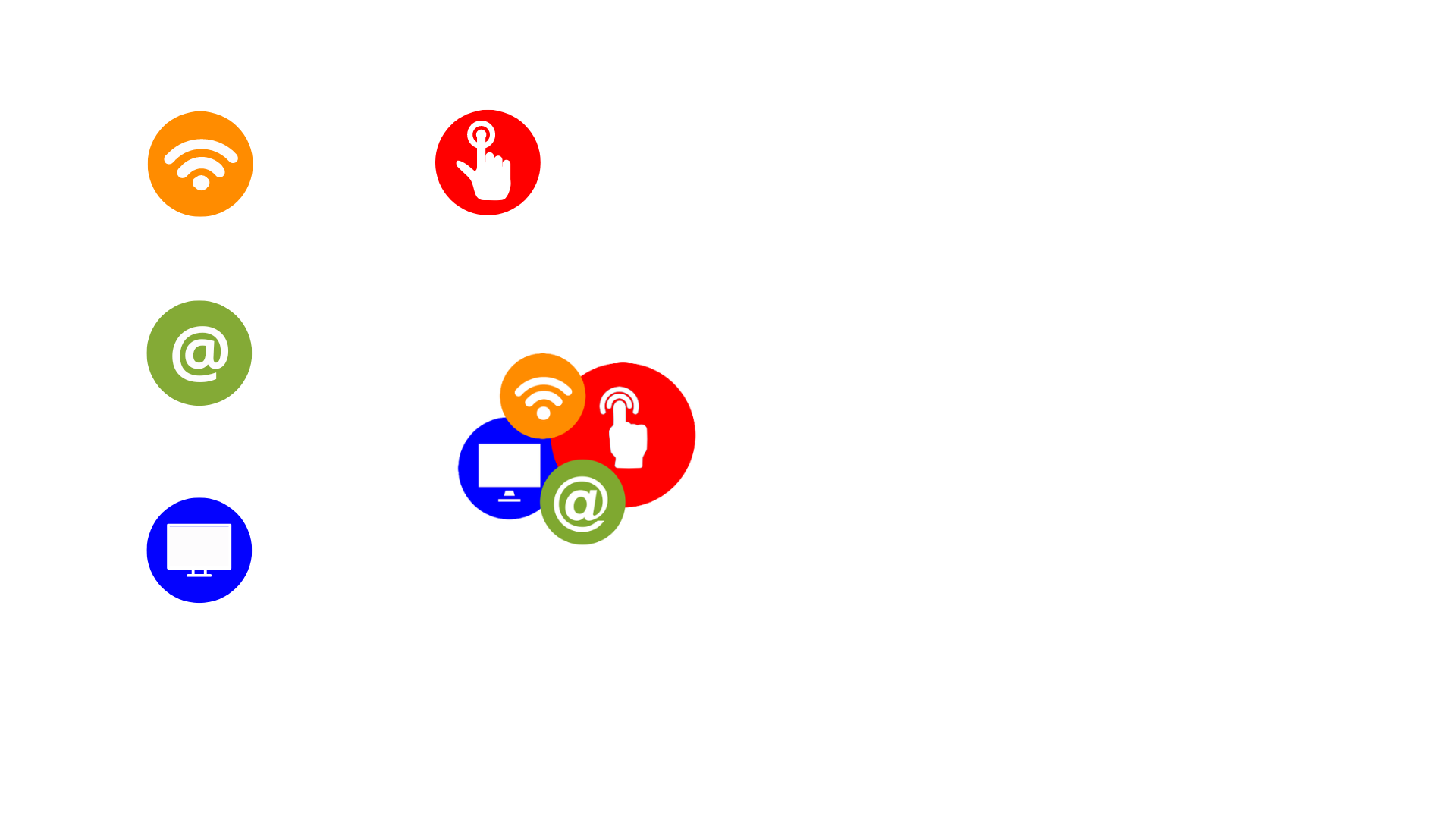 4.1.	Keeping Hybrid Teams Motivated
Proximity Disadvantage 
Close proximity to the central workplace should not dictate decisions on hybrid work possibility
Where job function requires daily attendance, the employee should be fairly incentivized 

Reward and recognition 
More difficult to recognize achievement
Effective teamwork structure including a degree of mentorship and consciously taking time for recognition

Organised Work Schedules 
Hybrid can easily become chaotic. 
Uncertainly demotivating and a perception of unfairness can develop. 
Shared daily work calendar and regular scheduled events or meetings

Shared Decision Making 
In a rural micro enterprise staff appreciate opportunity to take part in decision making.
In many cases a shared decision is the only right decision. 
Ensuring that Staff working on a hybrid or virtual basis are not excluded
Self-assessment questions
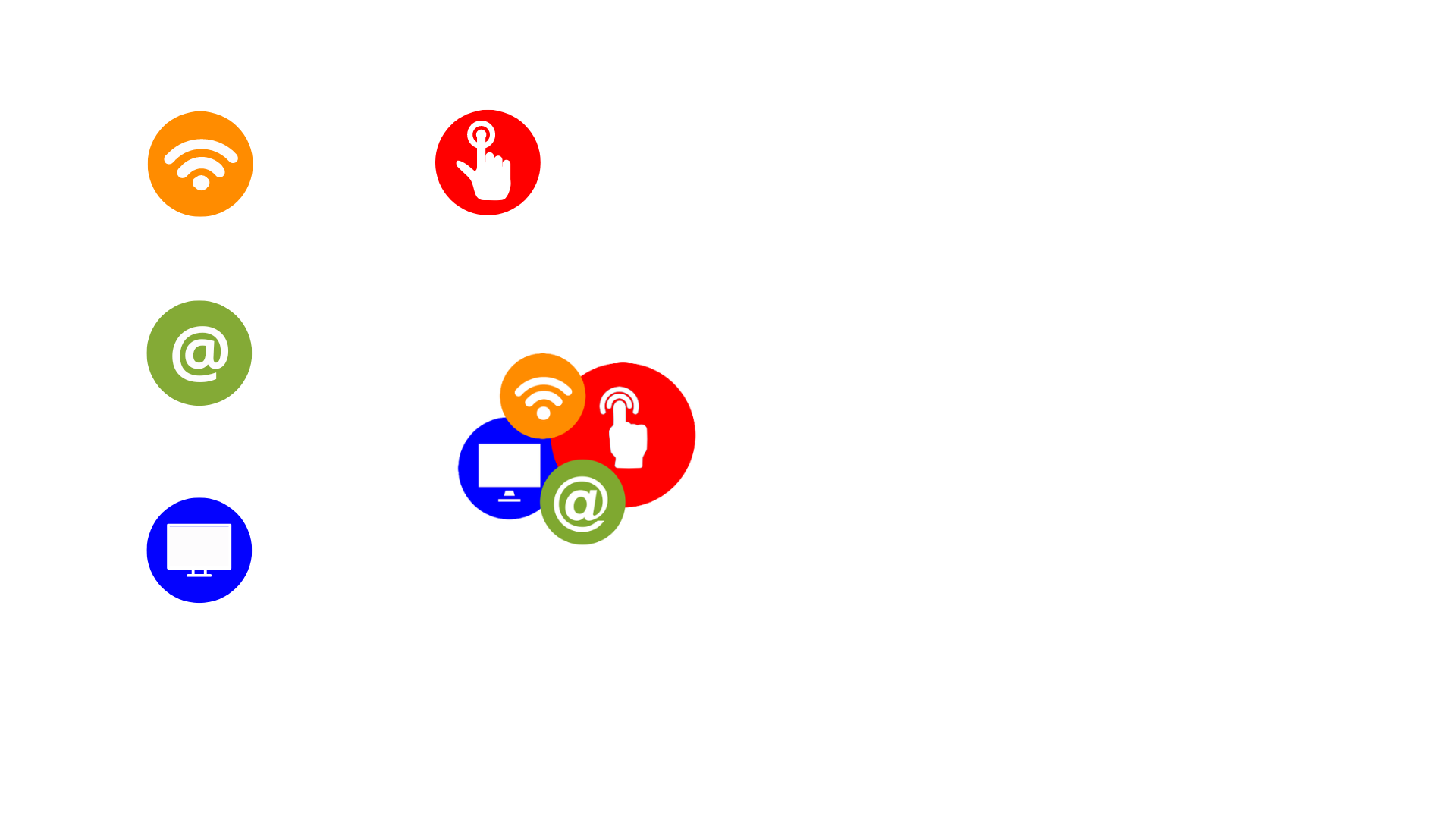 Summing up
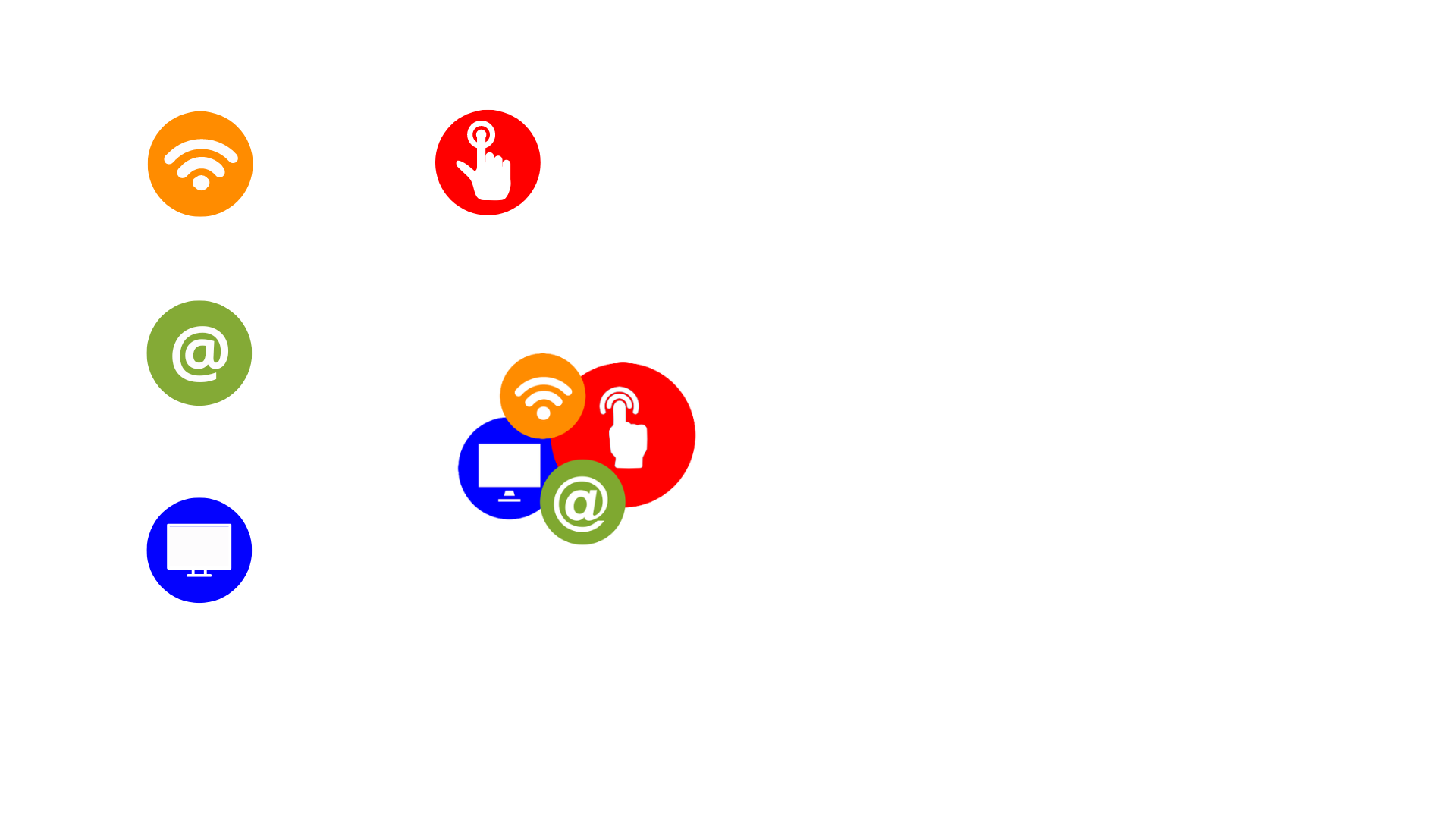 Thank you! 
Continue your training path at https://www.digitalmicro2.eu/
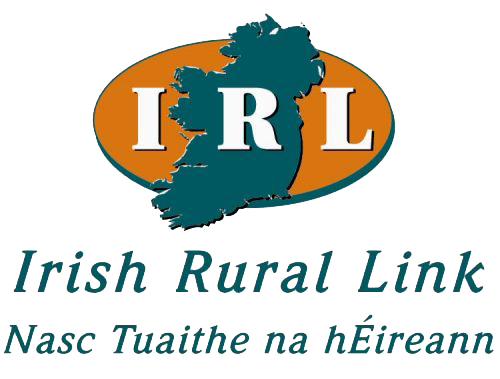